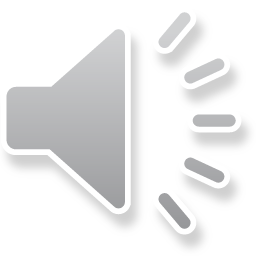 Evaluating a Medicines Information patient helpline – 10 years on
Authors: Reuby R, Medicines Information at Oxford University Hospitals NHS Foundation Trust; Rachel.Reuby@ouh.nhs.uk
Introduction
The Oxford University Hospitals (OUH) NHS Foundation Trust is a multi-site Trust. The Medicines Information (MI) service covers all Trust sites but is largely based at the John Radcliffe Hospital in Oxford.
The MI patient helpline was set up in 2010 in response to the UKMi strategy aims to increase the access to, and the number of, patient helplines.
The MI patient helpline only provides advice on patients under the care of, or discharged from, OUH services. All other patient-related enquiries are referred to the regional centre.
Non-medicine related queries, e.g., dressings, physiotherapy, appointments, etc. are referred to the appropriate departments, e.g., ward, outpatient area, consultant secretary, etc.
The MI patient helpline was advertised to outpatients and inpatients using business cards with the MI telephone number on, which were placed inside their green medicines bag at the accuracy checking stage, or by ward-based dispensary staff.
Aim
The aim of this poster is to demonstrate how small efforts to improve visibility of the MI patient helpline has led to an increased usage of the service not just by patients, but by healthcare professionals.
Method
Data was collected for each financial year from 2010 to 2020 using the Reporter function on MiDatabank 3, and then evaluated for enquiry type, level of complexity, and enquirer status.
Results
For the financial year 2010-11, 28 calls were made to the MI patient helpline.
Of these, 96.4% (n=27) were from members of the public, and 3.6% (n=1) were classified as ‘other’ (coroner’s officer). Zero calls were received from other healthcare professionals in primary care.
The most frequently received enquiry categories were adverse drug reactions (23%; n=7) and pharmaceutical (13%; n=5).
Just over two thirds of enquiries received were level 2 (63%; n=17). Nine level 1 enquiries were received (33%), and 2 level 3 enquiries (4%).


In the financial year 2019-2020 a total of 576 calls were received to the MI patient helpline.
Enquirer status was more varied, although the majority (82.6%; n=476) were still from members of the public. Practice Pharmacists (7.5%; n=43) and Community Pharmacy Staff (4.9%; n=28) were the second and third most frequent callers.
Over half of enquiries received were regarding administration or dosage (35.6%; n=205) and availability or supply (23.8%; n=137). 
Most enquiries received were either level 1 (57%; n=329) or level 2 (43%; n=250). Less than 1% (n=2) of enquiries were categorised as level 3.
Discussion
Number of enquiries received
Between 2010 and 2020, the total number of enquiries received via the MI patient helpline increased by nearly 2000% (2010-11, n=28; 2019-2020, n=576; see Figure 1).
The average number  of enquiries received per month has increased from 2 in 2010-11 to 48 in 2019-20.
The small reduction in calls between 2013 and 2015 was largely caused by difficulty obtaining supplies of the business cards and staff forgetting to place the cards into green TTO bags.
The most significant impact on the number of enquiries received was the addition of the MI patient helpline telephone number to the bottom of all discharge summaries in early 2016. This provided increased visibility of the service not just to all patients, but also to healthcare professionals in the community.
Complexity of enquiries received
The number of level 1 enquiries received has increased over time, whilst the number of level 2 enquiries received has decreased slightly. The number of level 3 enquiries hasn’t changed over time.
The majority of enquiries received now involve counselling patients or clarifying small but important details to primary care healthcare professionals, e.g. why drugs have been stopped.
Continued on next slide
Discussion, continued
Enquiry categories received
As the number of enquiries has increased overall, bigger majorities in enquiry categories can be observed. In 2019-20, the most common enquiry categories received via the MI patient helpline were dosage/administration, availability/supply, and adverse drug reactions.
Enquirer status
Enquirer status has diversified considerably between 2010 and 2020. Whilst the majority of enquirers continued to be patients, usage by healthcare professionals has markedly increased.
What does the future hold?
Discharge Medicines Service:
Patients are referred by ward-based pharmacists for review by community pharmacists post-discharge.
Queries from community pharmacists regarding discharges are directed to MI in the first instance.

Obtaining feedback from service users:
Regular review of feedback to identify ways to improve the service.
Provides data showing the positive impact the service has on patients and their relatives or carers.
To demonstrate to the Trust and Oxfordshire Clinical Commissioning Group the value the service provides in improving patient care.

Hybrid home and office working for MI staff
Communication more important than ever.
Potential barriers to staff training.

Seven-day NHS service
Patients expect more from their NHS services, including access outside of ‘normal working’ hours.
A demand for a 7-day MI service has not yet been identified within the OUH from the number of voicemails and emails received from patients or healthcare professionals outside of working hours.
Outside of MI working hours (Monday to Friday 9am to 5pm), patients are referred to NHS 111 or the discharging ward.